Vision
“Dorset Integrated Care System works together to deliver the best possible improvements in health and wellbeing”
NHS Dorset will work with others to:
Improve outcomes in population health and healthcare
Tackle inequalities in outcome and access
Enhance productivity and value for money
Help the NHS deliver broader social and economic development, particularly post the COVID-19 pandemic
Strategy – Our Dorset
ICP Strategy
[Speaker Notes: NHS Dorset is the public name for the Dorset Integrated Care Board (ICB) which is responsible for planning to meet the health care needs of people and communities in Dorset.
We will work more closely together across the NHS, local authorities, and many others in what is called the Dorset integrated care system (ICS).
We are responsible for leading the system on behalf of the system to achieve our vision.


Delegation of primary care and specialist services and oversight of providers​
In addition to the CCG functions, NHS England has delegated some of the oversight and regulation responsibilities of health providers to the ICB in line with the principles outlined in the NHS System Oversight Framework 2022/23. Preparation is underway to be delegated the commissioning of additional services from April 2023. This includes primary care services: pharmacy, dentistry, and optometry and specialist commissioning. Consequently, services can be commissioned and planned locally. Allowing the ICB to take a wider role of being a health and wellbeing promoter. ​]
D@SH Vision

‘Better digital care anywhere, anytime for anyone.’
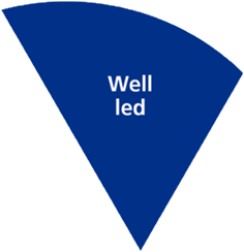 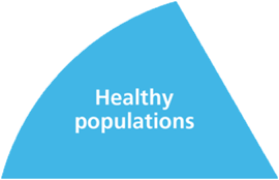 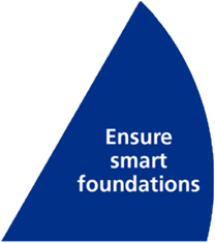 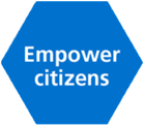 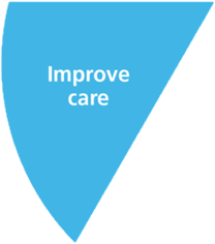 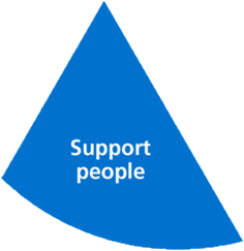 D@SH Mission
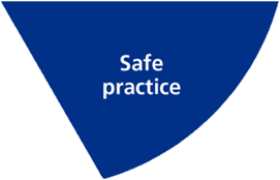 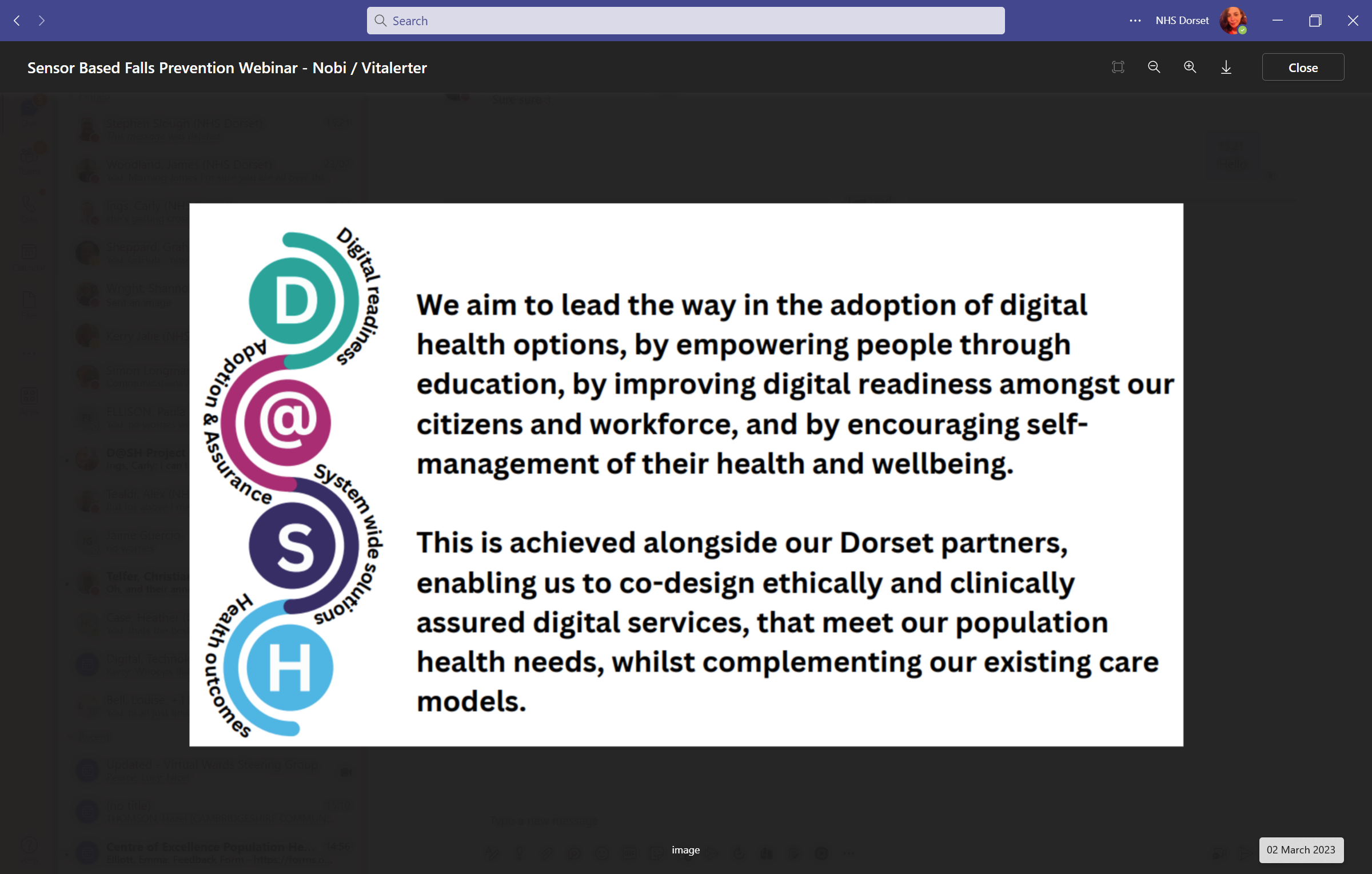 Empower Citizens – Approach to look at Digital Citizen Access and impact – at system level
Most of the digital health tools (DHT’s) that fall into the 4 shown value propositions and are regulated at different levels according to NICE
Section B: Classification of digital health technologies | Evidence standards framework for digital health technologies | Guidance | NICE

Within scope for D@SH:
Patient / citizen online experience and contributed data either as:
Software as Medical Device (SaMD)
Software in a medical device (SiMD case by case review)
Or when combined 
App library
Video Library
Digital exclusion and adoption for health inequalities
2. LTC and disease management
Integrated Pathway support:

Whilst waiting
During treatment
Post treatment 
Self management
1. Digital front door

Personal Health 
Records
D@SH Service 
oversight
4. Assistive Tech and Digitisation of Social Care Records
&
Assistive technology
3. Remote monitoring
Screening 

Remote monitoring
With the use of a physical device
Dorset System brief for intended purpose of remote monitoring and management
Since 2017 Dorset has been developing its role as a leader or pioneer in digital citizen enablement to help ownership of health and help our fatigued and rapidly declining workforce. We have more than 8,000 patients utilising remote management options and a developing area of remote monitoring models of care over various platforms.

The multiple Digital Health Technologies (DHT’s) or Software as medical devices (SaMD’s) have overlapping features and functions. This specification and requirements are to provide guidance and help us review the market to see if there a single software as a service (SaaS) that can wrap around our existing approach and help us develop the agenda further and faster.

To help bring the requirements to life we have developed scenarios to help the real world intended use.
Remote Management Scenario 1 Citizen Experience COPD
Exercise tracking: John used it to track his daily exercise routine and lung function via the platform. He could set goals for himself and monitor his progress over time.
Nutrition tracking: It helped John monitor his nutrition intake. He could log his meals and track his calorie intake, which helped him maintain a healthy diet.

Over time, John notices improvements in his lung function and his ability to perform daily activities. He feels more confident in managing his condition and is grateful for the convenience of the online rehab program.

John can record his user experience for feedback on the digital tool
Meet John, a 65-year-old man who has been living with COPD for the past 5 years. He has been struggling with managing his symptoms and keeping track of his medications. His doctor recommended that he start using a digital health tool to help him manage his COPD more effectively.

John decided to take his prescription for a digital health tool designed specifically for COPD patients. Here's how he uses the tool to manage his COPD:

Tracking symptoms: John used this to track and review the trend his daily symptoms such as coughing, shortness of breath, and wheezing. This helped him identify patterns in his symptoms and understand what triggers them.
Medication reminders: It reminded John to take his medications on time. He could set reminders for each medication and receive notifications when it was time to take them.
Pulmonary rehab online course: It provided in a gamified way to complete the pulmonary rehab course, including a combination of breathing exercises, strength training, and aerobic exercises. John can follow along with the exercises by watching videos 
 Advice and education: John can review educational resources on COPD management, nutrition, and stress management. John finds these resources helpful in understanding his condition and managing his symptoms. Including mindfulness, smoking cessation, inhaler video / technique.
Remote Management Scenario 1 Workforce Experience COPD
Pulmonary rehab online course: Sarah can see if John is working through his pulmonary rehab course, if it is started, in progress and the last time he accessed the content. This helps her see how activated he is. 
 Advice and education: Sarah can see the education content that John has access and when he last accessed it. This is noted on a D@SHBoard that shows non access in a different colour to help her field areas to address in the review and remind of the features in the digital health tool that provide benefit.

Dashboard: Sarah can see her patients individually but also as a cohort in a dashboard that can be filtered by Red/Amber/Green or by noncompliance or deterioration to help proactive care
Notifications: Sarah can send a push notification to John individually or to the cohort of patients under her care / pcn level.
Coding: Sarah doesn’t need to code separately as the data the patient completes is pushed into her GP IT system and informing the workflow team in the practice that the patient has completed the data to inform a COPD review for a digital review rather than a face-to-face offer.

Over time, Sarah notices improvements to her workflow and the practice COPD annual checks making good use of a hybrid service. She also notices her patients online use improves lung function and ability to perform daily activities and confidence in managing their condition.

Sarah can record his user experience for feedback on the digital tool
Meet Sarah, a General Practice nurse who conducts reviews on long term condition management for COPD patients. She has reviewed John COPD control. He has struggled to control his condition, so Sarah has recommended that he start using a digital health tool to help him manage his COPD more effectively. He is digitally fluent, health literate and has access to a smart phone / device.

Sarah uses the clinical dashboard to provide a care plan for John's condition and review how he uses the tool to manage his COPD:

 Customise the care plan
 Schedule notifications: For timely adherence to the care plan e.g., completion of CAT scores which indicated John's condition and indicates the effectiveness of his treatment to highlight any requires changes to help improvements.
CAT symptoms score: Sarah can see that John has completed a CAT score recently and if it is showing deterioration in a Red, Amber, Green visual. She is also able to review the trend of the previous scores.
Medication adherence: Sarah can see when John took his medication and his adherence to his medication plan by what he has tracked in the platform.
Remote Management Scenario 2 Acute Experience COPD
Pulmonary rehab online course: Claire can see if her patient is working through their pulmonary rehab course, if it is started, in progress and the last time they accessed the content. This helps her see how activated they are. 
Advice and education: Claire can see the education content that patients have access and when they last accessed it. This is noted on a Dashboard that shows non access in a different colour to help her field areas to address in the review and remind of the features in the digital health tool that provide benefit.
Dashboard: Claire can see her patients individually but also as a cohort in a dashboard that can be filtered by Red/Amber/Green or by noncompliance or deterioration to help proactive care
Notifications: Claire can send a push notification to her patients individually or to the cohort of patients under her care / pcn level.
Coding: Claire doesn’t need to code separately as the data the patient completes is pushed into the patient record and informs the workflow team in the patient's practice that the patient has completed the course.
Meet Claire, a Physiotherapist and specialist in Respiratory care. She runs regular Pulmonary Rehabilitation Groups at the local community centre for patients living with Chronic Obstructive Pulmonary Disorder (COPD) she has noticed recently that increasing numbers of patients are unable to attend the sessions, some due to travel issues, time constraints or a general lack of understanding around the value these sessions can add.

Claire has recently been using a digital solution for Pulmonary rehab courses and has found this has increased the patient engagement significantly, she is able to monitor her patient's progress through the course and offer a hybrid approach if this suits the patient needs. She has offered this to John as an alternative to face to face pulmonary rehab courses, as John struggles to get to the community centre more than once a week he opts for a hybrid approach to support him on the course.

Pulmonary Rehab Course Completion Milestones
Claire can track John’s completion at home, but can also update when he has attended a class in person, this provides a holistic view of the patient’s journey. 
2. Advice and Education
Claire can also recommend additional modules to support John with managing his condition
Remote Management Scenario 3 Citizen Experience Asthma
Meet Claire  – an experienced Practice Nurse with a specialist interest in Asthma. She meets Malcolm, who has recently undergone investigations into his nocturnal cough. Diagnostic tests confirm he has late onset Asthma. 

Malcolm has little insight or knowledge about asthma and Claire explains what the diagnosis means and the aims of asthma treatment, Treatment is commenced in the form of two inhalers.  Malcolm is digitally fluent, has a smart phone and tablet at home. Claire advises she would like to register him for an Asthma app that would provide education and supported self-management between this and her next appointment with him.


Registration –Claire checks that she has a current email for Malcolm and registered Malcolm onto the platform. 
Coding – Coding is captured within Sytstem 1 to support evaluation of usefullness / patient engagement through DiiS
Education – Claire signposts Malcolm to the education section within the platform, specifically around 'What is asthma' 
Goal setting –  Instruction is given to work through the education videos, record medication within the medication section and watch inhaler technique demonstration to ensure medicine optimisation
Monitoring – Malcolm is advised to record his online peak flow and day / night symptom tracking through the symptom diary
Registration – Registration is simple and quick, allowing Claire to register Malcolm at point of care 
Coding - Claire is able to keep track of how many patients are signed up to the app and those that are unable to register due to difficulty with digital fluency or non-engagement
Education – Claire might also refer Malcolm to Asthma + Lung UK, for Asthma Education as per Dorset's proposal. A collaborative approach to ensure patients feel well connected and Asthma care journey Having registration to the app prior to the referral will enable Asthma + Lung UK to signpost / reinforce the information to ensure Malcolm understands his condition, feels supported and has the ability to self-monitor / recognise a deteriorations in symptoms promptly.
Dashboard – Claire is able to track Malcolm's journey in terms of both completing the tasks set around education , but also engagement, and his response to his prescribed medication
Notifications – Claire is able to send a message to Malcolm to aid encouragement, nudge where engagement is needed or signpost to other relevant information – such as advising to book flu vaccination
Remote Management Scenario 4 Acute Experience Asthma
Meet Mel – Mel is an experienced Respiratory Nurse working within an Acute Respiratory Infection Hub at the weekend. Mel is booked to see patients on a Saturday who have called through to 111 with symptoms suggested of an acute infective exacerbation of asthma. 

Mel is scheduled to see Tom, a 76 yr old gentleman, who lives with his wife. Tom has been experiencing a flare up of his asthma post his recent holiday. He started with symptoms of an upper respiratory infection (cold type virus), but now has developed a productive cough, wheeze and fever. Tom is seen 

It is decided that Tom requires a prescription of antibiotics and oral steroids, His peak flow and his oxygen saturations are a little low for him. Tom is keen to go home. It is decided that Tom is safe to be treated at home, but Mel feels he would benefit from remote monitoring over the next couple of days.

Remote monitoring. Tom would benefit from remote monitoring to ensure  that he is responding to treatment quickly. Tom has some digital skills but is not digitally fluent. Tom's wife is his carer and she has better digital fluency than Tom. They do not own a 'smart device' Mel advises that the team will monitor Tom's vital signs through remote monitoring. Tom with the help of his wife will record, BP, Pulse rate, temperature, oxygen levels over the next few days at regular intervals as advised by the platform. He will also be asked general well being questions specific to his needs
Platform Tom will be provided with the equipment and information  required to safely monitor his vital signs. 
Clinical Thresholds – The clinician can personalise the clinical thresholds and monitoring interval specific to Tom's needs 
Remote monitoring – Tom is onboarded onto the remote monitoring platform. The remote monitoring team will be able to review the data submitted by Tom and his wife, to assess for early deterioration which would indicate an escalation in care would be required. 
Integration – All those involved in Tom's care will be informed that Tom is currently receiving remote monitoring
Offboarding – Tom continues to improve over the following days and he is advised that he can be safely 'offboarded' from remote monitoring and discharged back to the care of his GP surgeryfor follow up.
Remote Management Scenario 5 Workforce Experience Asthma
Meet Denise, a General Practice nurse who conducts reviews on long term condition management for Asthma. Today she reviews Jim for his Annual Asthma Review. Jim has recently moved to the practice from out of area and finds it difficult to attend face to face reviews at the surgery due to his work commitments. 

Denise has a telephone appointment with Jim and proceeds to introduce herself to Jim, her role and the purpose of the consultation. She identifies that Jim is having both day and nighttime symptoms and his asthma control is sub-optimal. On reviewing his medication, it is apparent that Jim is non-compliant with his asthma preventer inhaler and has not picked up a script for over 6 months. He has been relying on his reliever salbutamol inhaler. Jim has recently moved house and has not had the time to focus on his health

Facilitating good control 
Education. Jim requires education and support to better manage his asthma to prevent unplanned admission / use of OOH care / morbidity. Denise recommends an Asthma app to provide asthma education.
Treatment – Denise provides a remote prescription for an asthma preventer inhaler. This is a formulary Dry powder inhaler and Denise signposts Jim to the inhaler technique video and asks that Jim watch the video the first few times he takes his new inhaler and completes a daily medication diary entry to aid compliance.
Supported self-management – Denise would like to ensure that Jim's asthma control is improving. She instructs Jim over the next few days to use the app to record his peak flow and symptom score to ensure that his asthma control is improving. (Safety netting) 
Personal Asthma Action Plan – Jim does not have a PAAP. Denise talks through this on the phone and edits the PAAP with Jim. This provides explicit advice to Jim on the action that should be taken and when if symptoms / control change. Jim has a 'Smart phone so will have this guidance with him at all times. 
Platform – Over the next few days Denise is able to log into the 'Clinician Dashboard' to regularly review the information that Jim has submitted and identify if there is any cause for concern / escalation in treatment required. 
Notifications – Denise is able to send Jim a message to aid engagement and provide reassurance that she is happy with the current progress.
Follow up – Denise will follow up Jim by phone at the agreed interval to discuss improved control / data inputted into app  – if no escalation has been required
Remote Management Scenario 6 Citizen Experience Diabetes
Education - Reducing CVD Risk – Michael also his high blood pressure and cholesterol and hasn’t attended his recent eye screening apointment. He states he has been to the opticians and has some new glasses. Through the app he is signposted to the relevant sections on Eye screening and retinopathy to educate and support him to attend the Diabetes Eye Screening programme. He hasn’t submitted an ACR urine sample as feels embarred to do this and the Kidney section will help educate him on why undertaking screening for kidney disease is important 
Home monitoring – In preparation for his specialist appointment, his GP suggests he record some home blood glucose monitoring. He is advised to use his glucometer to record these reading. His glucometer has bluetooth connectivity with the app and will record his readings in an informative way. These data can then be shared with his clinician to look for trends in high glucose readings that may need treatment starting / or adjusting
Meet Michael, a 58-year-old patient who has been living with Type 2 Diabetes for the last 8 years, he has a BMI of 44 and struggles with fatigue which is likely a consequence of his latest Hba1c reading of 87 mmol/mol. He has visited his GP several times over the last few months as cannot live with the fatigue any longer and has been made an appointment with his diabetes team to see if improving his control might help him.

Whilst waiting for his appointment with his consultant, he was offered a prescription for a digital tool to learn more about his condition and track his symptoms. 


Weight tracking
Exercise Support – through online app / fittness tracker 
Diet and lifestyle support  Michael unfortunately never received 'New to Type 2' diabetes education at diagnosis, which was whilst he was living abroad. He can be referred for 'Refresher' education but there is a waiting list. He is keen to understand how he can help himself in the meantime but has missed out on the basic fundamentals of diabetes education. – Through diet and lifestyle advice, he can be supported in choosing a healthy balanced diet and opting for lower carbohydrate foods.
Remote Management Scenario 7 Workforce Experience Diabetes
Supported Self-management Stacey arranges a follow up appointment with Michael in one week by phone to discuss the data that Michael has submitted regards his glucose levels. At this appointment Stacey is able to see that Michael's blood glucose levels are high in the morning  - advising him to increase the dose of his morning insulin. 
Personalised action plan – Stacey is able to personalise a Care plan for Michael so that Michael is empowered to efficiently and safely manage his own insulin doses and diabetes in the future. Stacey is able to set parameters to advise Michael when self-management should be escalated in the form of making contact with a health care provider. 
Remote monitoring – Stacey arranges a 3 month follow up blood test and catch up with Michael but in the mean time she is able to have eyesight of Michael's day to day diabetes control. Michael feels well supported
Meet Stacey, a Diabetes Nurse who conducts reviews on long term condition management for diabetic patients. She has reviewed Michael’s diabetes control which is sub-optimal. His HBA1C is high and Michael states he is taking his medication as prescribed. Michael is prescribed tablets and was commenced on once daily insulin 6 months ago. 

As part of the treatment for his diabetes and to ensure Michael's safety – he has been advised to record his home glucose measurements, but he rarely dose stating that the levels 'are always the same' so he has stopped recording them 

Stacey is unable to make recommendations or changes to Michaels's treatment without these readings, Michael has a 'Smart' device and is digitally fluent. Stacey has advised Michael she would like to onboard him to a diabetes app to better support his diabetes and decide on the most appropriate treatment for him

Personalised Care – Stacey advises Michael to record his blood glucose levels a minimum of twice a day and additionally if driving his car. Michael has a bluetooth enabled glucometer that connects with the app and uploads his blood glucose readings 
Education – Stacey encourages Michael to complete the education section on Insulin.
Remote Management Scenario 8 Acute Experience Diabetes
Meet Kabir, an Diabetes Specialist Nurse who working in Secondary Care – treating adults with both Type 1 and Type 2 Diabetes 

Kabir is referred a 56 year old lady named Carol, who has been referred by her GP, with a very high HBA1C and glucose reading. Carol is not known to have diabetes and her diagnosis was an incidental finding on a visit to the GP surgery with tiredness and thirst. 

Carol has been informed she has Type 2 diabetes. She has no family history and knows nothing about diabetes. She is shocked and it is a lot of information to take in. 

Due to her his glucose levels and her symptoms, Kabir advised her that she needs to commence insulin today, She is proactive and keen to help herself overcome her diabetes. Kabir suggests he registers her for a diabetes app that supports the education he has given her so far, allowing her to digest it in her own time and also facilitate the oversight of her diabetes by the clinical time over the coming days or weeks. 

Carol has several apps and is digitally fluent. 
Remote monitoring . Initially Kabir needs to ensure that Carol is safe to go home with her new insulin. Her doses will likely need adjusting in the coming days. She is instructed how to record her blood glucose levels with a bluetooth enabled glucometer. Her readings are uploaded into the app which her clinician will have access to.
Notifications and two way messaging. Kabir agrees that he will message Carol through the app each day to ensure she feels supported. Kabir can advise Carol to take specific action if required. Carol will be able to response to certain questions / prompts within the app. 
Education – Carol requires Education regards her diabetes. Kabir has referred her for a diabetes education programme, Carol does not wish to attend as feels uncomfortable in a group setting. Kabir will add her to the waiting list for 1-2-1 diabetes education. In the meantime Carol is keen to educate herself as best she can Kabir advises Carol that the education programme within the app is evidence based and NICE aligned. Carol is happy to work through the education sections in the comfort of her own home until she is reviewed again by Kabir in the coming days / weeks. 
Coding –Coding has been recorded in System 1 and her GP team / Practice Nurse can also add Carol to their cohort of patients as they will share Carol's care moving forward. Carol completes the diabetes education programme in the app and the relevant QoF code is recorded in her notes.
Remote Management Scenario 9 Citizen Experience Heart
Meet Mark, a 59-year-old patient living with Heart failure for the last 3 years
Remote Management Scenario 10 Workforce Experience Heart
Pulmonary rehab online course: Sarah can see if John is working through his pulmonary rehab course, if it is started, in progress and the last time he accessed the content. This helps her see how activated he is.
Meet Andrew, a specialist nurse in ……
Remote Management Scenario 11 Acute Experience Heart
Pulmonary rehab online course: Sarah can see if John is working through his pulmonary rehab course, if it is started, in progress and the last time he accessed the content. This helps her see how activated he is.
Meet Ola, a Consultant in ……
Remote Monitoring Scenario 12 Citizen Experience NEWS2
Symptom management: after 4 days John felt unwell. After completing his vital sign readings that morning, he received a call from the clinical team asking him to come to the hospital. They ran some tests and prescribed some additional antibiotics. He was able to return home but they asked him to continue submitting his readings as scheduled.

After another week of submitting readings, John felt better and was discharged from the remote monitoring service. He completed a survey that was sent to him and continues using the COPD digital health remote management tool originally prescribed by his doctor to manage his symptoms.
John, the 65-year-old man who has been living with COPD for the past 5 years, has been successfully self-managing his symptoms for the last 6 months using a digital health tool. Unfortunately, he acquired a respiratory tract infection and was taken into hospital for treatment. He is now on a trajectory of improvement and the clinical team have identified him for early supported discharge with remote monitoring. 

As John has experience with digital health tools, he thinks this is a good idea as he is keen to get back home. Here's how he uses the remote monitoring software:

Onboarding: He found it a little tricky to take his vital sign readings initially but received a phone call from the clinical team after he missed the first submission. This was really helpful and reassuring. They directed him to the guides and videos which he found useful so he knew he was taking his vital sign readings and inputting them in the system correctly.
Submitting readings: John used the digital health software to input his vital sign readings and answer the questions 3 times a day. On a few occasions he received a follow up call from the clinical team to see if he was ok and asking him to retake his readings. They also provided him with advice on how to manage his symptoms.
Reminders: The system sends text message reminders so
he knows when to complete his vital sign readings.
Remote Monitoring Scenario 13 Acute Experience NEWS2
3. Escalation
Claire is able to regularly review the data that John has submitted so she knows if and when to contact the patient. She uses NEWS2 scores, charts and clinical judgement to identify if there is any cause for concern / escalation in treatment required.
4. Clinical care 
Claire can review actions and notes that have been taken by other clinicians such as the remote monitoring team and make changes/recommendations to the patient's treatment plan.
5. Discharge: Claire is able to decide when a patient is suitable for discharge by viewing the patient reported data and liaising with the remote monitoring team. She is able to see when a patient has been discharged and has completed their satisfaction survey.
6. Coding: Claire doesn’t need to code separately as the data the patient completes is pushed into the patient record and informs the workflow team in the patient's practice that the patient is being remotely monitored.
7. Reporting: Claire is able to view reports and analytics of patient reported data and satisfaction survey data to inform care practice and quality improvement.
Meet Claire, a specialist nurse specialist respiratory care.

Claire has been looking after John who has COPD and was admitted to hospital following an acute respiratory infection. John is digitally literate and as he is now on a trajectory of improvement, the clinical team have identified him for early supported discharge with remote monitoring. 

Claire uses the remote monitoring platform in the following ways:

Dashboard
Claire can see her patients individually but also as a cohort in a dashboard that can be filtered by Red/Amber/Green, by non-responder or deterioration to help proactive care.
2. Patient reported data
Claire can review patient reported data (vital signs/NEWS2 scores) and alerts generated by the system in response to criteria set according to the patient's treatment plan/deterioration.
Remote Monitoring Scenario 14 Community Workforce Experience NEWS2
John, is a 65-year-old man who has been living with COPD for the past 5 years, he has been successfully self-managing his symptoms for the past 6 months using a digital health tool. Unfortunately, he acquired a respiratory tract infection. He has contacted his GP for a review. Following the GP visit the GP discussed with the virtual ward lead the possibility of adding him to the virtual ward to prevent him being admitted to hospital. The ACP from the virtual ward visited and felt that remote monitoring would support his care on the virtual ward. They discussed the process with the patient and left him with the monitoring equipment he needed to be able to record his Blood Pressure, Saturations, Heart Rate, Temperature, and advised how to count his Respirations. 

He was then referred to the remote monitoring team. 
 
1. Onboarding: 
He was well versed in being able to record his own observations. The remote monitoring team were able to ‘onboard’ him onto the platform. The team called the patient to introduce their service and to ensure that the patient was aware of the process. They explained to him that the remote monitoring team would be monitoring his observations when entered and would call him if they felt he needs support. They also made sure he was aware of who to call if he felt unwell.
 
2. Submitting readings: 
John used the digital health software to input his vital sign readings and answer the questions 3 times a day. On a few occasions the remote monitoring team contacted John as his readings submitted were outside the expected NEWS2 parameters. They were able to advise on symptom management and make a note on the system that in the morning his observations were not so good but became better by lunch time.
3. Reminders 
John was very good at submitting his observation at 9am,1pm and 5pm as the system sends all patients a reminder at the scheduled time. 

4. Care Planning. 
The remote monitoring team are part of the Multi- Disciplinary Team (MDT) meeting discussing patient care and progress. All the clinicians have access to the care platform so are able see the observations the patient enters helping with their clinical decision making.  The remote monitoring team are able to advise the clinician if they have any concerns regarding the observations outside the MDT meetings. As the patient is being monitored and can be contacted by the remote monitoring team the virtual ward staff do not need to visit the patient daily. As John improved it was decided that he only needed to submit his observations twice a day so the remote monitoring team were able change the schedule on the system to enable this.

5. Off-boarding
Following a discussion regarding John’s on-going care plan the MDT team felt that he had improved to his normal activity levels. All his observations via the remote monitoring system showed that he was stable and that he could be discharged from the virtual ward and remote monitoring team. A member of the virtual ward team contacted John and explained that he was being discharged and discussed how to get the equipment back or if it needs to be collected.
Remote Monitoring Scenario 15 Acute Experience NEWS2 - Remote Monitoring Team
3. Escalation
Julie is able to regularly review the data that John has submitted so she knows if and when to contact the patient. She uses NEWS2 scores, charts and clinical judgement to identify if there is any cause for concern / escalation in treatment required.
4. Clinical care 
Julie can review actions and notes that other clinicians have made together with patient reported data and provide the best care for the patient. This may include adjusting patient specific parameters in line with updates to the patient's treatment plan.
5. Discharge: Julie uses the system workflows to discharge the patient and send a satisfaction survey.
6. Coding: Julie doesn’t need to code separately as the data the patient completes is pushed into the patient record and informs the workflow team in the patient's practice that the patient is being remotely monitored.
7. Reporting: Julie is able to view reports and analytics of patient reported data and satisfaction survey data to inform care practice and quality improvement.
Meet Julie , a remote monitoring nurse specialist.

Julie has recently been using a digital solution to remotely monitor patients who are suitable for NEWS2 remote monitoring as part of early supported discharge from hospital. 

Julie has received a referral to remotely monitor John who suffers from COPD and who is being released from hospital care to continue his recovery at home from a respiratory tract infection. John is digitally literate and has access to a smart phone/laptop.

Julie uses the remote monitoring software in the following ways:

Onboarding
Julie uses the system workflows to onboard the patient and send welcome comms to the patient.
Dashboard
Julie can see patients individually but also as a cohort in a clinical dashboard that can be filtered by Red/Amber/Green, by non-responder or deterioration to help proactive care. This helps her to manage her caseload
2. Patient reported data / alert management
Julie can review patient reported data (vital signs/NEWS2 scores) and follow workflows to action alerts generated by the system in response to specific criteria set according to the patient's treatment plan/deterioration.
Remote Monitoring Scenario 16 Citizen Experience Oncology
Symptom management: Sometimes Suzanne feels quite unwell and she is able to complete a questionnaire even late in the evening or at the weekend. This usually helps to reassure her that she is managing her symptoms as best as possible. On a few occasions the on-screen advice told her to call the oncology hotline to speak to one of the clinical team as soon as possible who were able to advise whether she needed to go to the hospital for some further tests. 

Once she had gotten her head around it, she found the remote monitoring digital health tool straightforward and became used to taking her vital signs and completing the questionnaire at home. She was grateful to be able to spend more time with her family and not have to travel into the hospital to do this. She welcomed the calls from the remote monitoring team and felt more confident about calling the oncology hotline when she really needed to. Suzanne's course of treatment has now stopped and she received a survey to complete when being discharged from the system.
Meet Suzanne, a 72-year-old woman who has been recently diagnosed with advanced non-small cell lung cancer. She will be receiving systemic anticancer therapy (SACT) chemotherapy which she is able to take at home in tablet form. The clinical team has recommended she use a remote monitoring system to help her manage her symptoms and so they can keep close watch over any side effects while she is on the therapy.

Suzanne already owns a laptop and smartphone and has agreed to use the remote monitoring digital health tool designed specifically for cancer patients. Here's how she uses the software:

Tracking symptoms: Suzanne inputs the vital sign readings and completes a questionnaire 3 times a week and is able to track and review the trends using the app on her smartphone. This helped her identify patterns in her symptoms while on the medication.
Onboarding education: She found the guides and videos really helpful in the beginning so she knew she was taking her vital sign readings and inputting them in the system correctly. She sometimes gets a call from one of the clinical team asking her to retake them. 
Reminders: The system sends text message reminders so she knows when to complete her vital sign readings and questionnaire.
Advice and education: Suzanne can review helpful information and colour coded guidance specific to her treatment plan that help her to manage her symptoms more effectively and know when to call the oncology hotline for further advice.
Remote Monitoring Scenario 17 Acute Experience Oncology
3. Clinical care 
Dr Kake can review actions and notes that have been taken by the clinical teams and make changes/recommendations to the patient's treatment plan.
4. Coding: Dr Kake doesn’t need to code separately as the data the patient completes is pushed into the patient record and informs the workflow team in the patient's practice that the patient is being remotely monitored.
5. Reporting: Dr Kake is able to view reports and analytics of patient reported data and satisfaction survey data to inform care practice and quality improvement.
Meet Dr Jaffa Kake, a consultant oncologist working in the Oncology Ward. 

Dr Kake reviews and provides treatment plans for newly diagnosed cancer patients. He has reviewed Suzanne's test results and recommends a line of chemotherapy treatment. Colin has offered Suzanne the opportunity to start using an oncology remote monitoring service to help manage symptom related toxicities while on treatment. She is digitally fluent, health literate and has access to a smart phone/laptop.

Dr Kake uses the clinical dashboard to review issues arising from treatment related toxicities and update a care plan for Suzanne's condition.

Dashboard
Dr Kake can see his patients individually but also as a cohort in a dashboard that can be filtered by Red/Amber/Green, by non-responder or deterioration to help proactive care.
2. Patient reported data
Dr Kake can review patient reported data (vital signs and toxicity questionnaires) and clinical issues that are picked up by the system in the form of alerts in response to specific criteria set according to the patient's treatment plan/algorithm/deterioration.
Remote Monitoring Scenario 18 Acute Experience Oncology
3. Escalation
Chow is able to regularly review the data that Suzanne has submitted so she knows if and when to contact the patient. She uses charts and clinical judgement to identify if there is any cause for concern / escalation in treatment required.
4. Clinical care 
Chow can review actions and notes that have been taken by the clinical teams and make changes/recommendations to the patient's treatment plan.
5. Discharge: Chow is able to see when a patient has been discharged and has completed their satisfaction survey.
6. Coding: Chow doesn’t need to code separately as the data the patient completes is pushed into the patient record and informs the workflow team in the patient's practice that the patient is being remotely monitored.
7. Reporting: Chow is able to view reports and analytics of patient reported data and satisfaction survey data to inform care practice and quality improvement.
Meet Chow, an oncology nurse specialist working in the Oncology outpatients department. 

The oncology outpatients department has recently adopted a new digital health software to help remotely monitor patients undergoing cancer treatment and Chow is eager to use it to view one of her patients, Suzanne.

Chow uses the clinical dashboard to review issues arising from treatment related toxicities and update a care plan for Suzanne's condition. She uses it in the following ways:

Dashboard
Chow can see his patients individually but also as a cohort in a dashboard that can be filtered by Red/Amber/Green, by non-responder or deterioration to help proactive care.
2. Patient reported data
Chow can review patient reported data (vital signs and toxicity questionnaires) and follow workflows to action alerts generated by the system in response to specific criteria set according to the patient's treatment plan/algorithm/deterioration.
Remote Monitoring Scenario 19 Community Workforce Experience Oncology
TBC
Meet Sarah, a General Practice nurse who conducts reviews on long term condition management for
Remote Monitoring Scenario 20 Acute Experience Oncology - Remote Monitoring Team
3. Escalation
Julie is able to regularly review the data that Suzanne has submitted so she knows if and when to contact the patient. She uses charts and clinical judgement to identify if there is any cause for concern / escalation in treatment required.
4. Clinical care 
Julie can review actions and notes that other clinicians have made together with patient reported data and provide the best care for the patient. This may include adjusting patient specific parameters in line with updates to the patient's treatment plan.
5. Discharge: Julie uses the system workflows to discharge the patient and send a satisfaction survey.
6. Coding: Julie doesn’t need to code separately as the data the patient completes is pushed into the patient record and informs the workflow team in the patient's practice that the patient is being remotely monitored.
7. Reporting: Julie is able to view reports and analytics of patient reported data and satisfaction survey data to inform care practice and quality improvement.
Meet Julie, a remote monitoring nurse specialist.

Julie has recently been using a digital solution to remotely monitor patients who are undergoing therapy for different types of cancers. 

Julie has received a referral to remotely monitor Suzanne who is starting a SACT chemotherapy treatment. Suzanne is digitally fluent, health literate and has access to a smart phone/laptop.

Julie uses the remote monitoring software in the following ways:

Onboarding
Julie uses the system workflows to onboard the patient and send welcome comms to the patient.
Dashboard
Julie can see patients individually but also as a cohort in a clinical dashboard that can be filtered by Red/Amber/Green, by non-responder or deterioration to help proactive care. This helps her to manage her caseload
2. Patient reported data / alert management
Julie can review patient reported data (vital signs and toxicity questionnaires) and follow workflows to action alerts generated by the system in response to specific criteria set according to the patient's treatment plan/algorithm/deterioration.